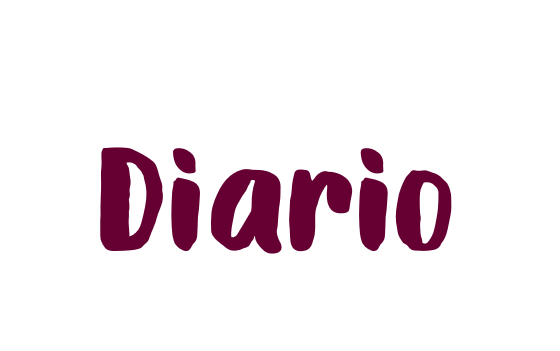 Jardín de Niños ¨María L. Pérez de Arreola
Maestra practicante: Dennise Arizpe Mesquitic
3° A
Lunes 1 de marzo del 2021
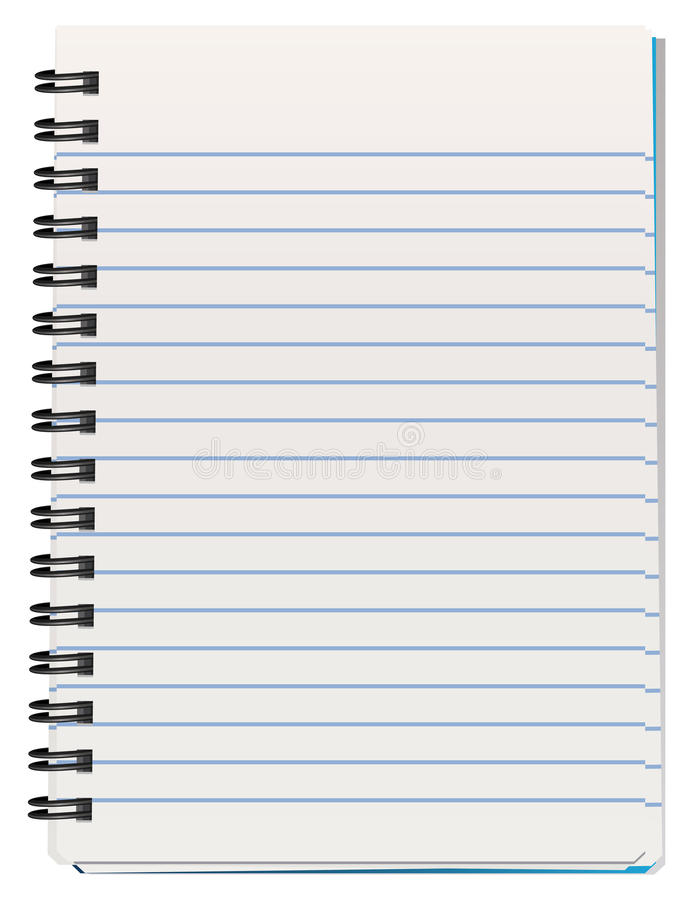 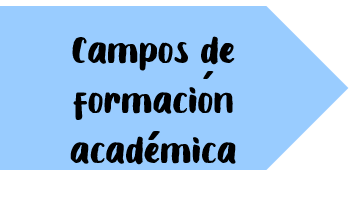 Lenguaje y comunicación:
Pensamiento matemático:
Exploración del mundo:
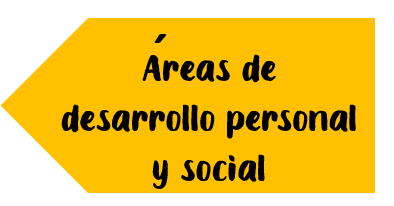 Artes:
Educación Socioemocional:
Educación física:
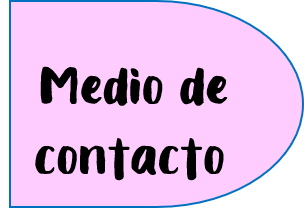 WhatsApp
    Google Meet
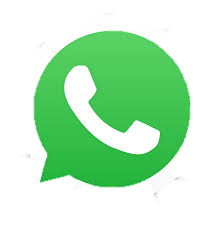 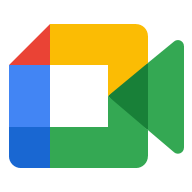 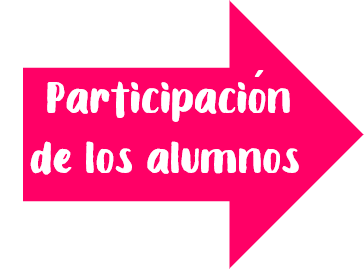 24 alumnos que observaron el programa
17 alumnos entregaron evidencias
8 no se reportaron
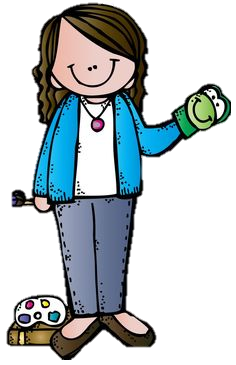 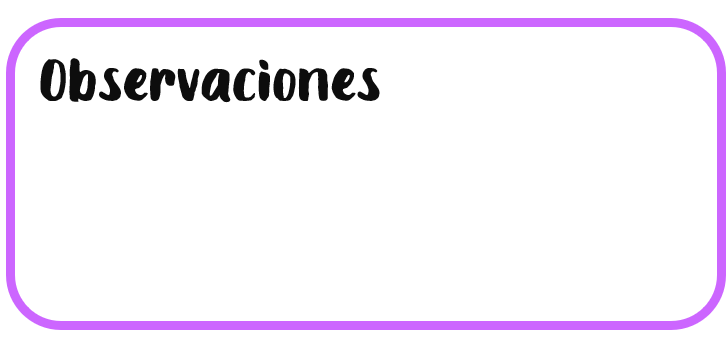 Se inició la clase virtual por Meet a las 9:00 a.m. y 17 de ellos mandaron las evidencias.
La asistencia se toma a las 8:00 a.m. en la transmisión en vivo del programa Aprende en Casa.
Descripción de la clase y evidencias:
El día de hoy, lunes 1 de marzo del 2021 se dio inició a las practicas del octavo semestre, reforzando los aprendizajes de aprende en casa pero con el tema de los insectos. 
Para el aprendizaje del área socioemocional se proporciono un reglamento para jugar ¨Adivina que insecto es¨, en donde los alumnos proporcionaron reglas de convivencia como: respetar turnos, no pelear y mantener el micrófono apagado, todos cumplieron con el reglamento y el juego se llevo a cabo de manera sana.
Por otro lado para la expresión artística, entre todos inventaron un cuento llamado ¨Los insectos mágicos¨ y mostraron creatividad y secuencia en la historia. Para expresar el cuento los niños realizaron un teatro de sombras con ayuda de una caja, hoja de maquina y las siluetas de los insectos con una hoja de color negro y palitos de madera para narrar la historia con ayuda de alguna lampara e incluso la luz del sol. 
Este tipo de actividades logran hacer que los alumnos desarrollen su creatividad en la creación de materiales didácticos desde su hogar, lo único que cambiaria para esté tipo de actividades es medir el tiempo y darle más importancia.
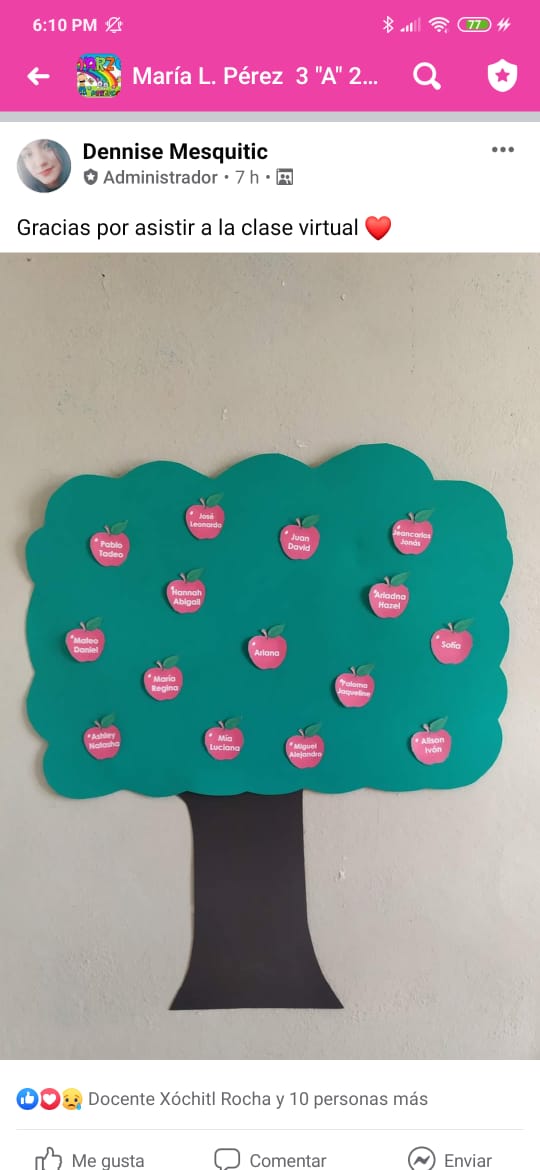 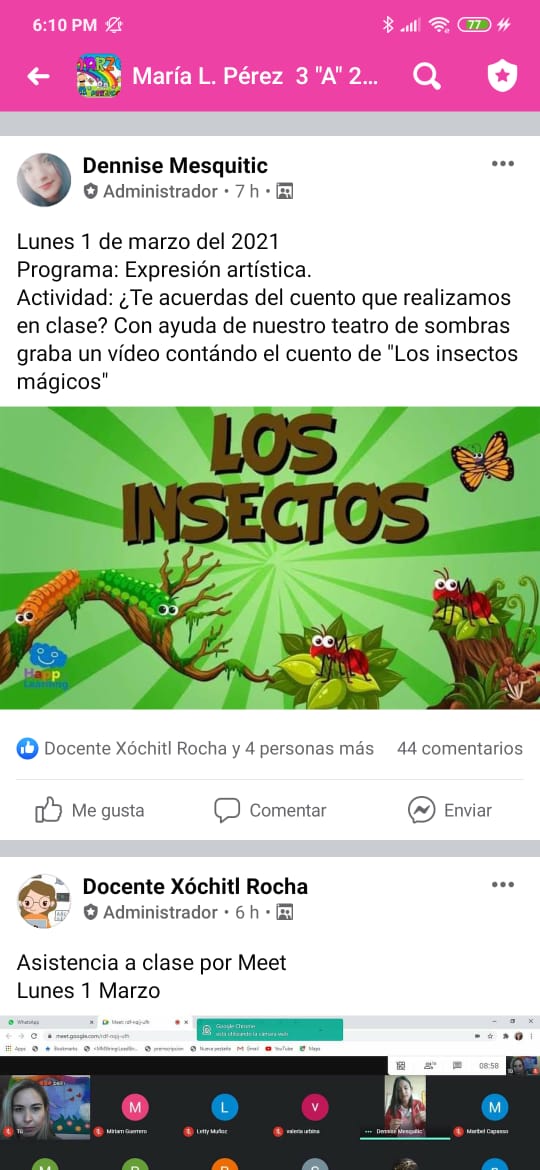 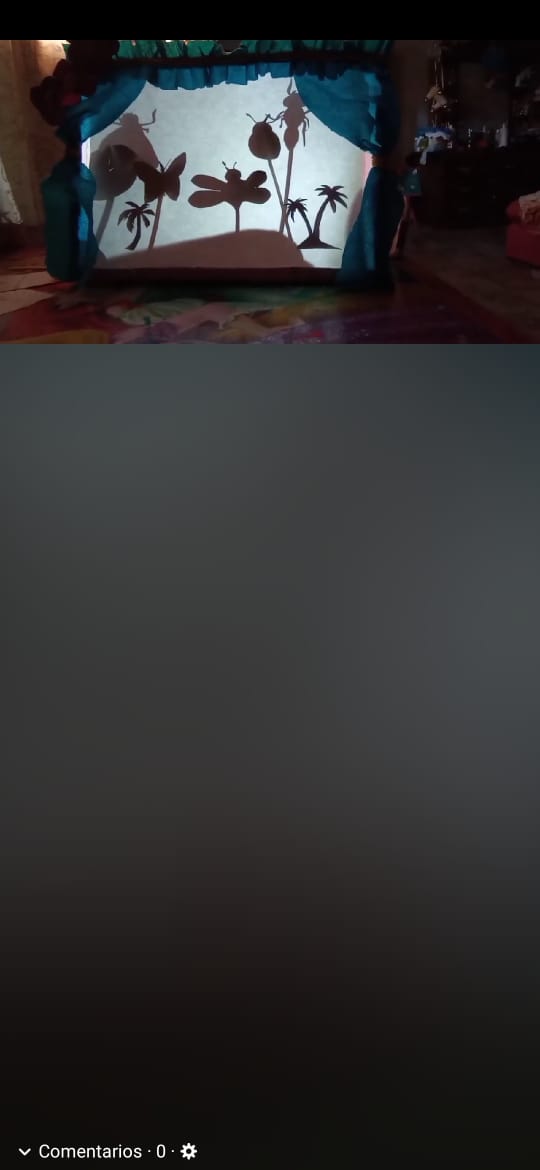 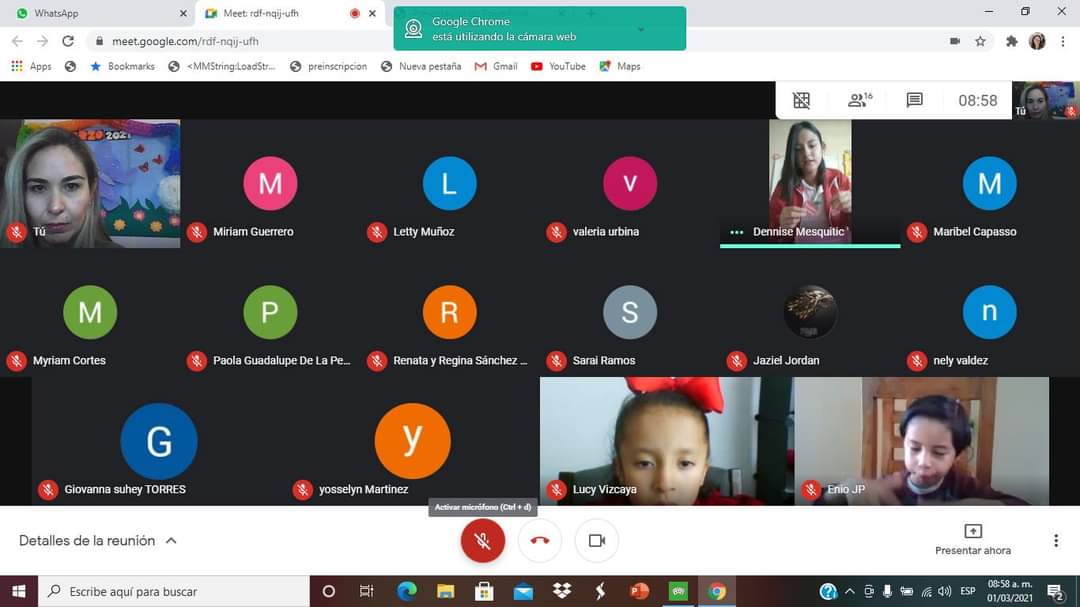 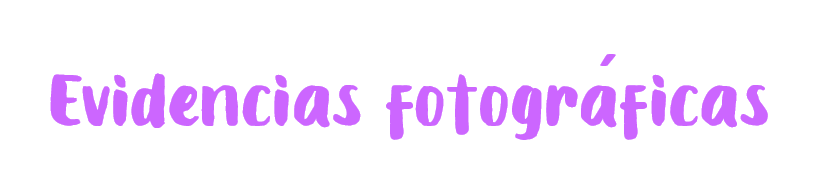